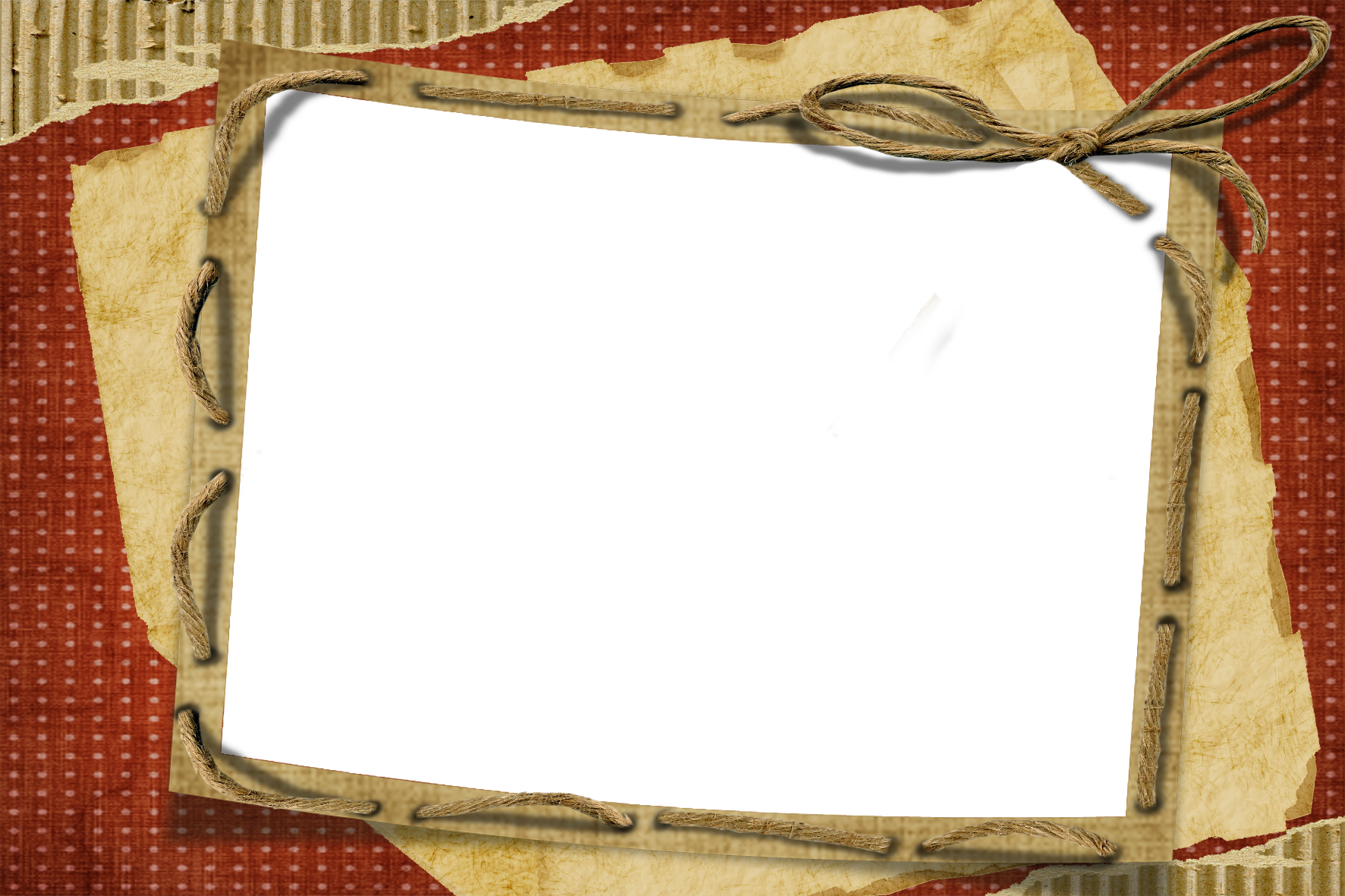 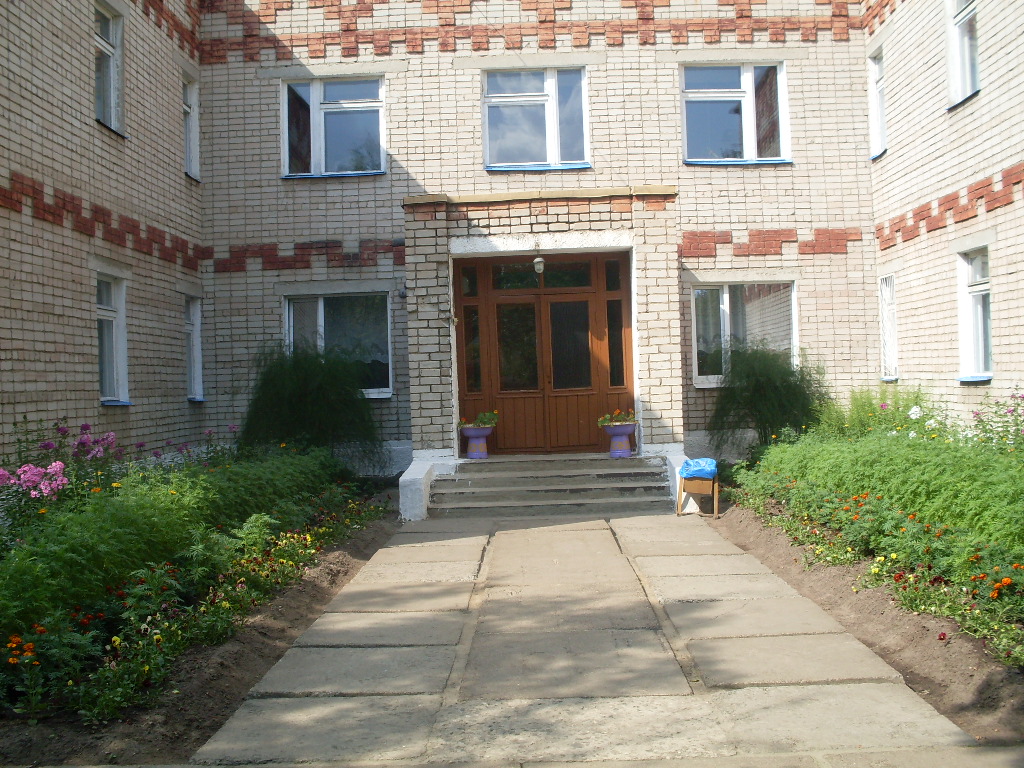 Муниципальное  дошкольное образовательное учреждение                 Центр развития ребенка – детский сад № 13                                                       г. Галич
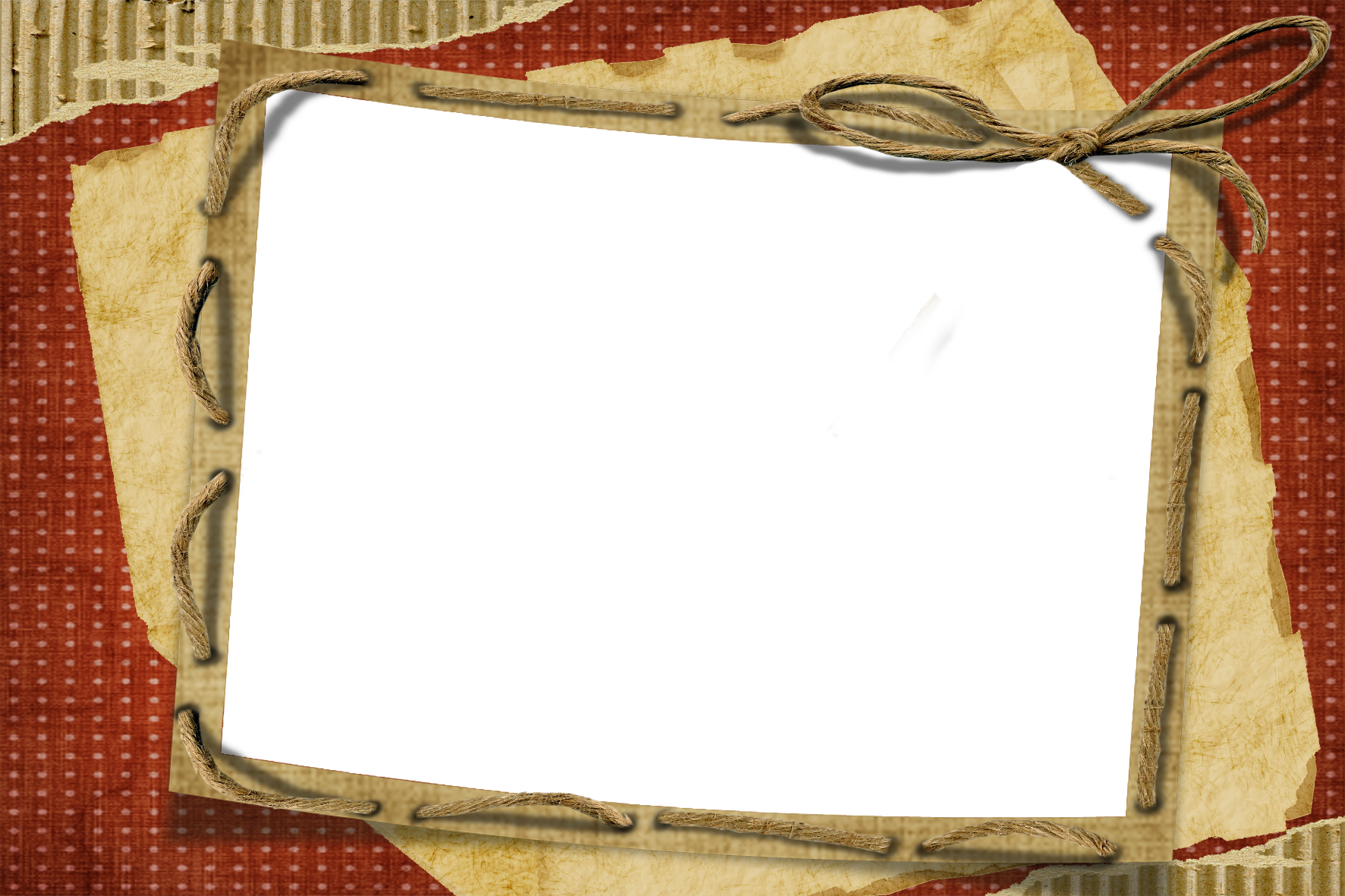 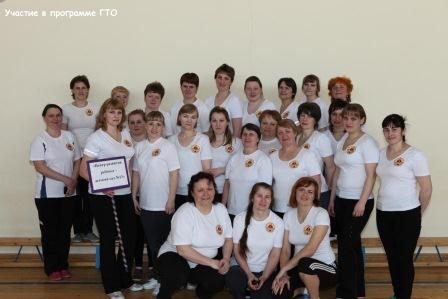 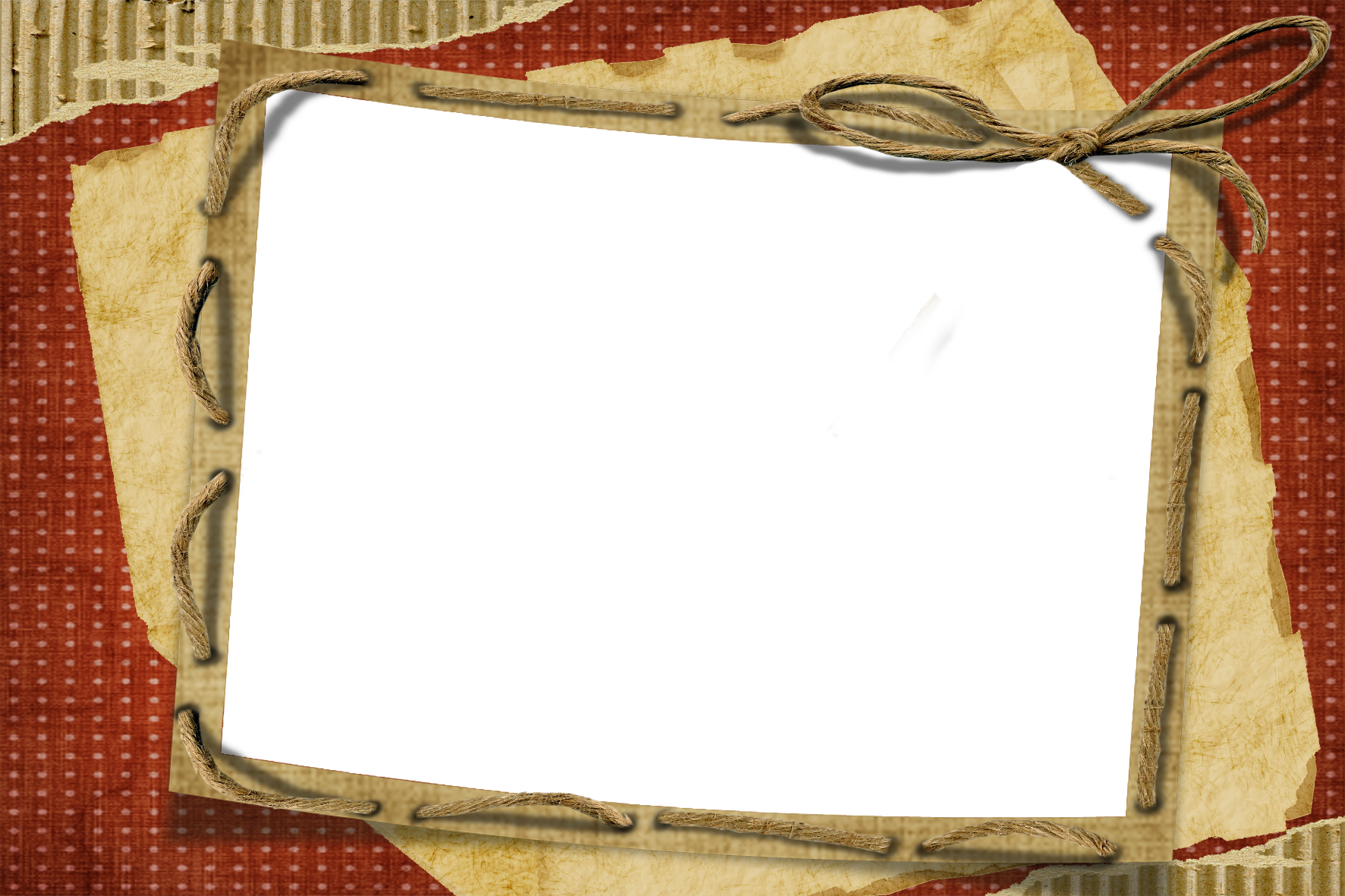 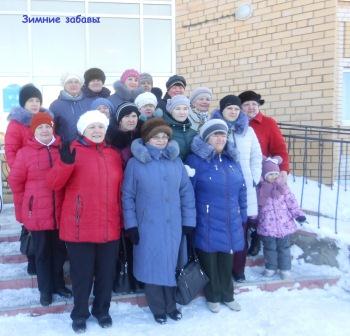 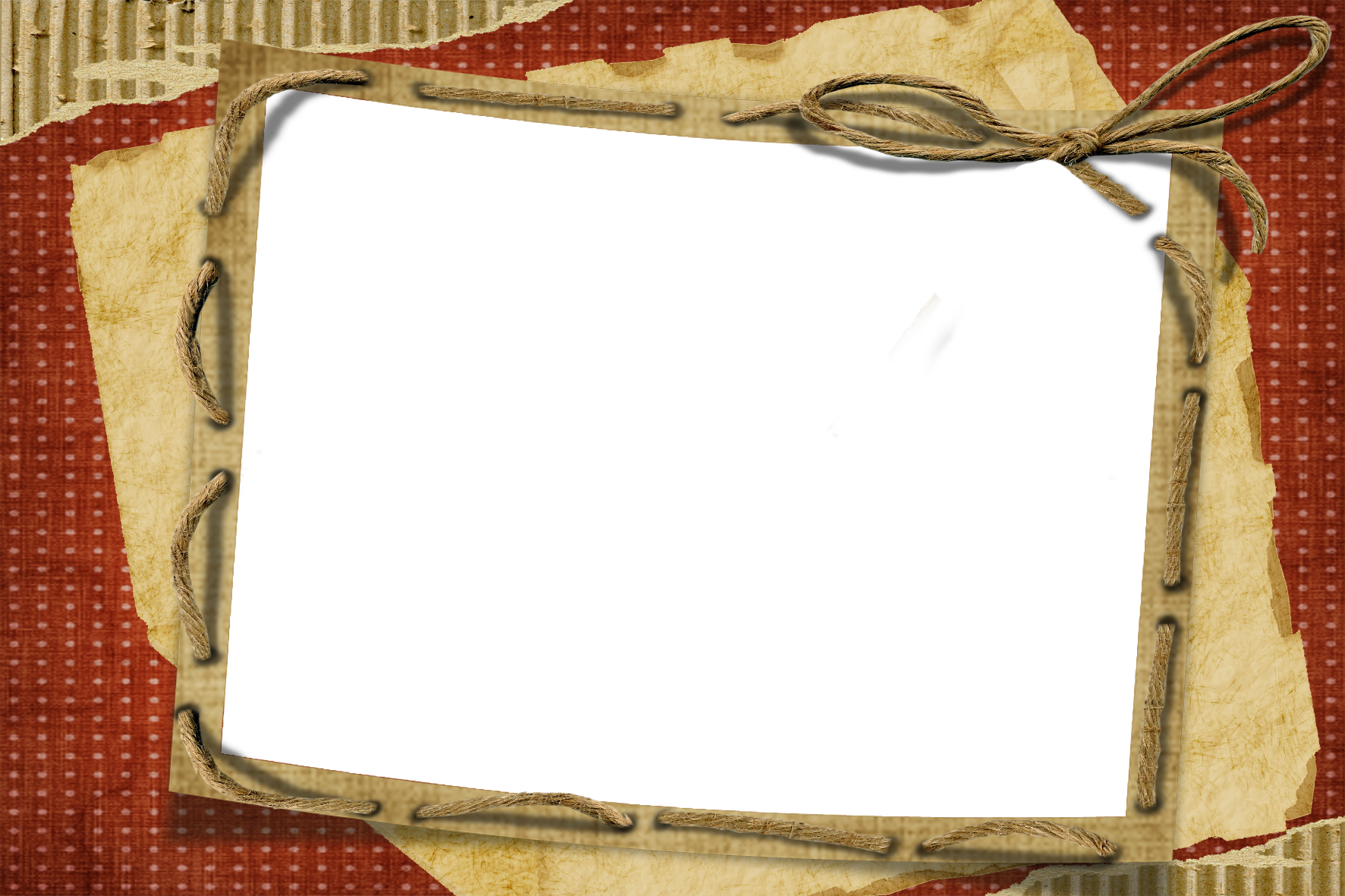 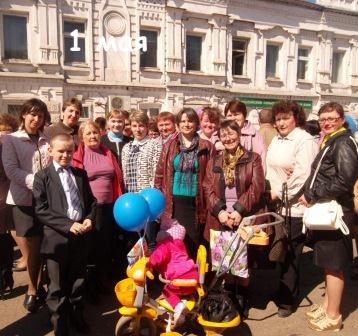 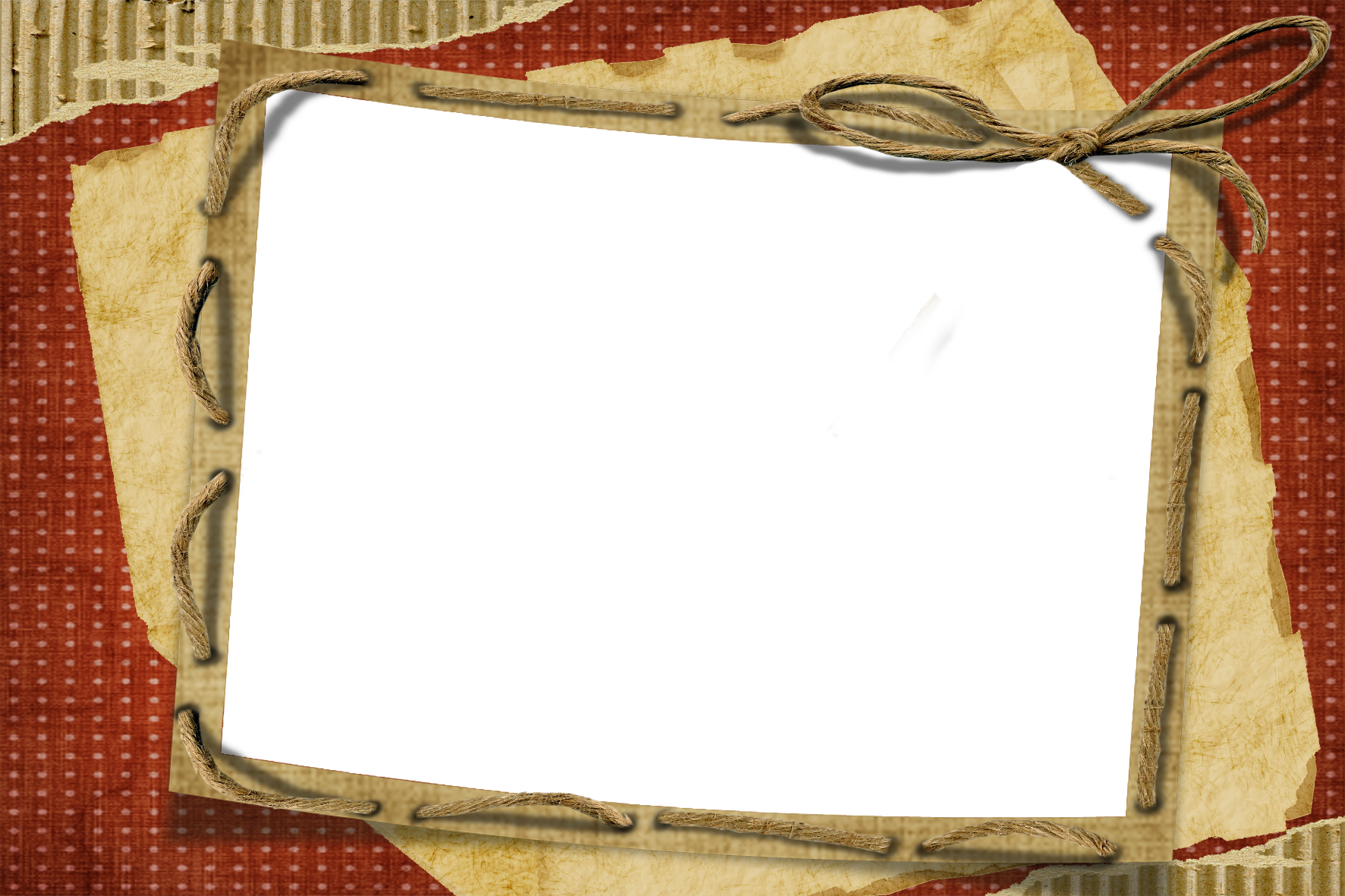 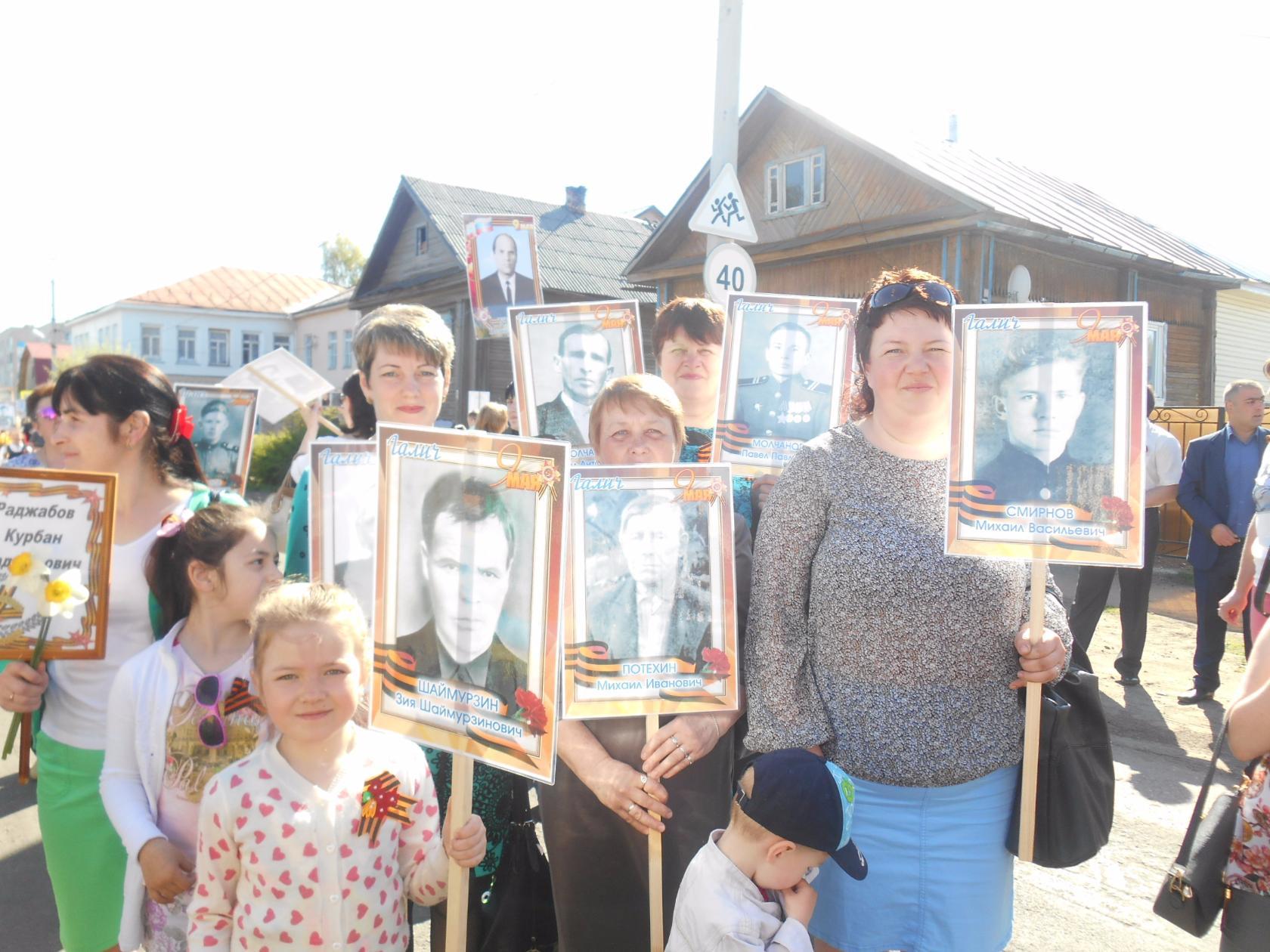 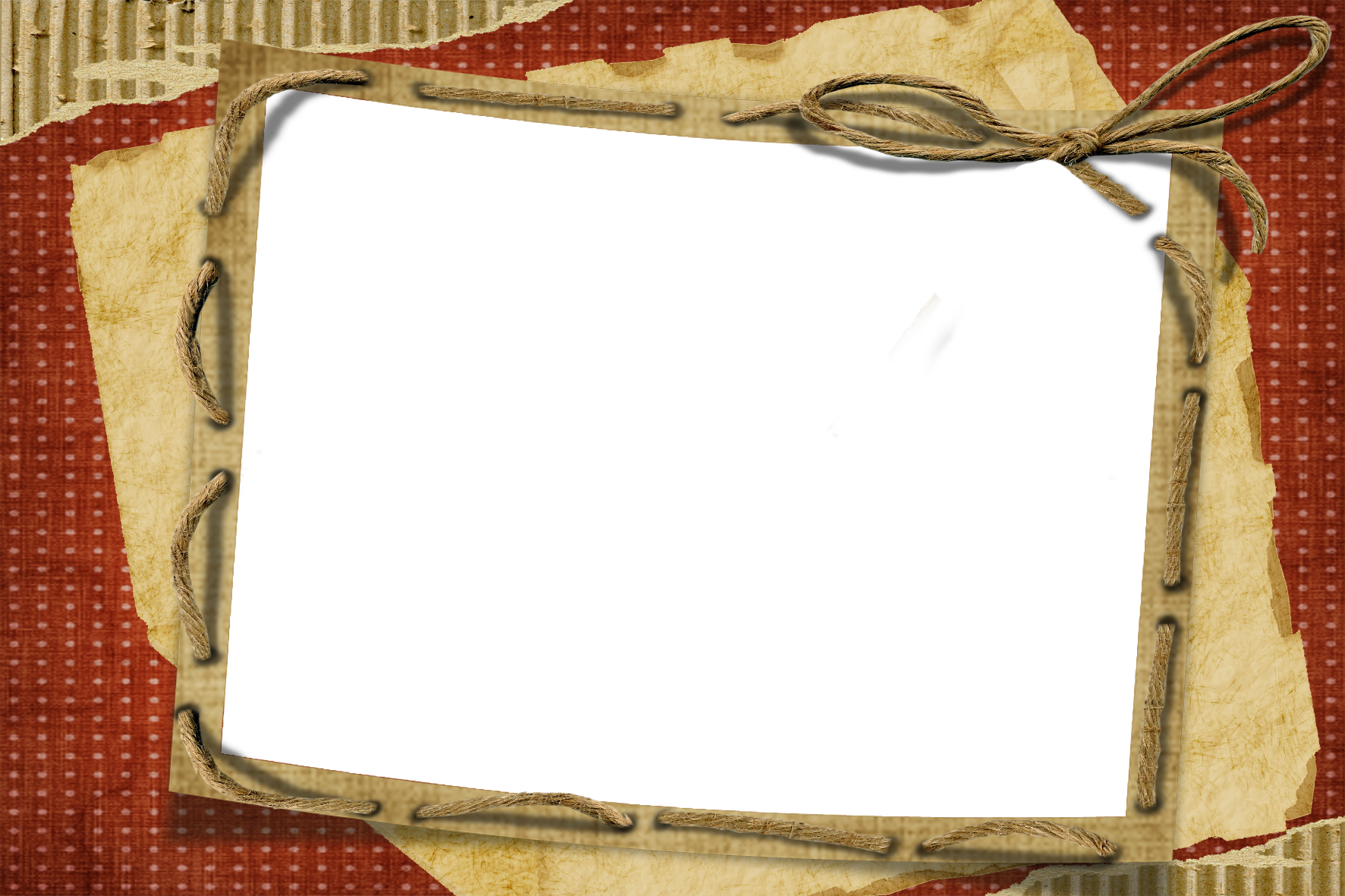 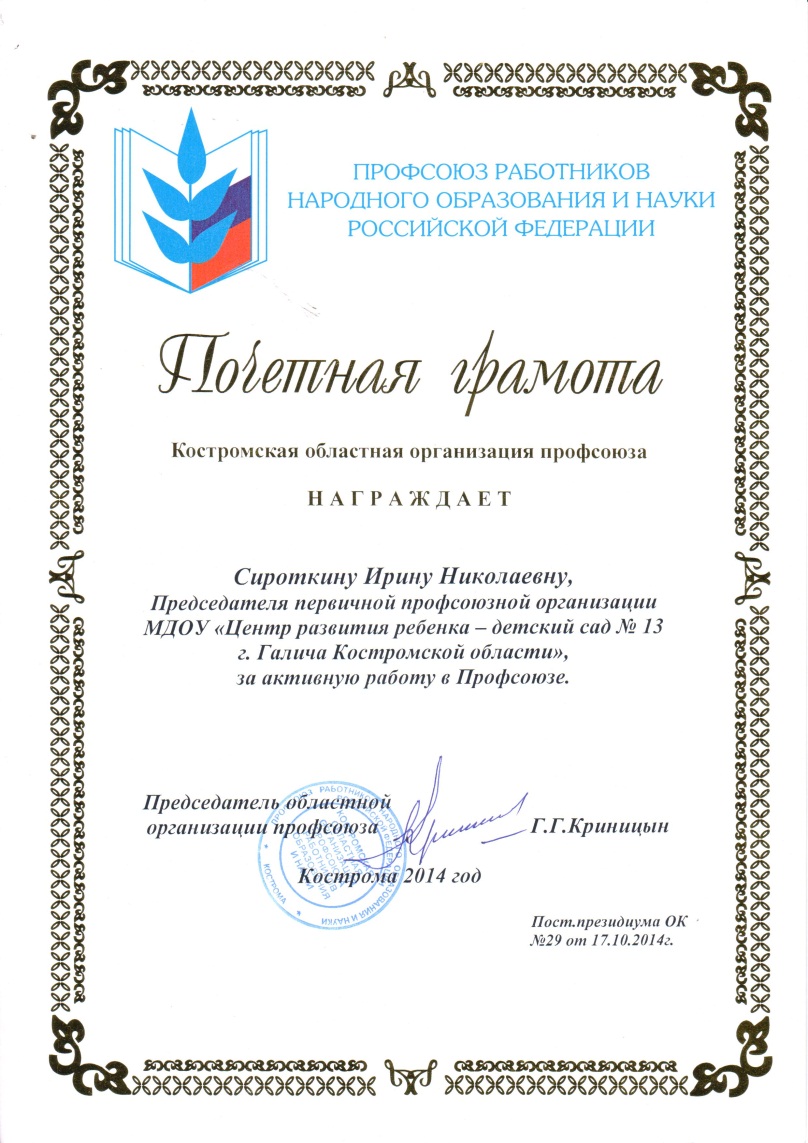 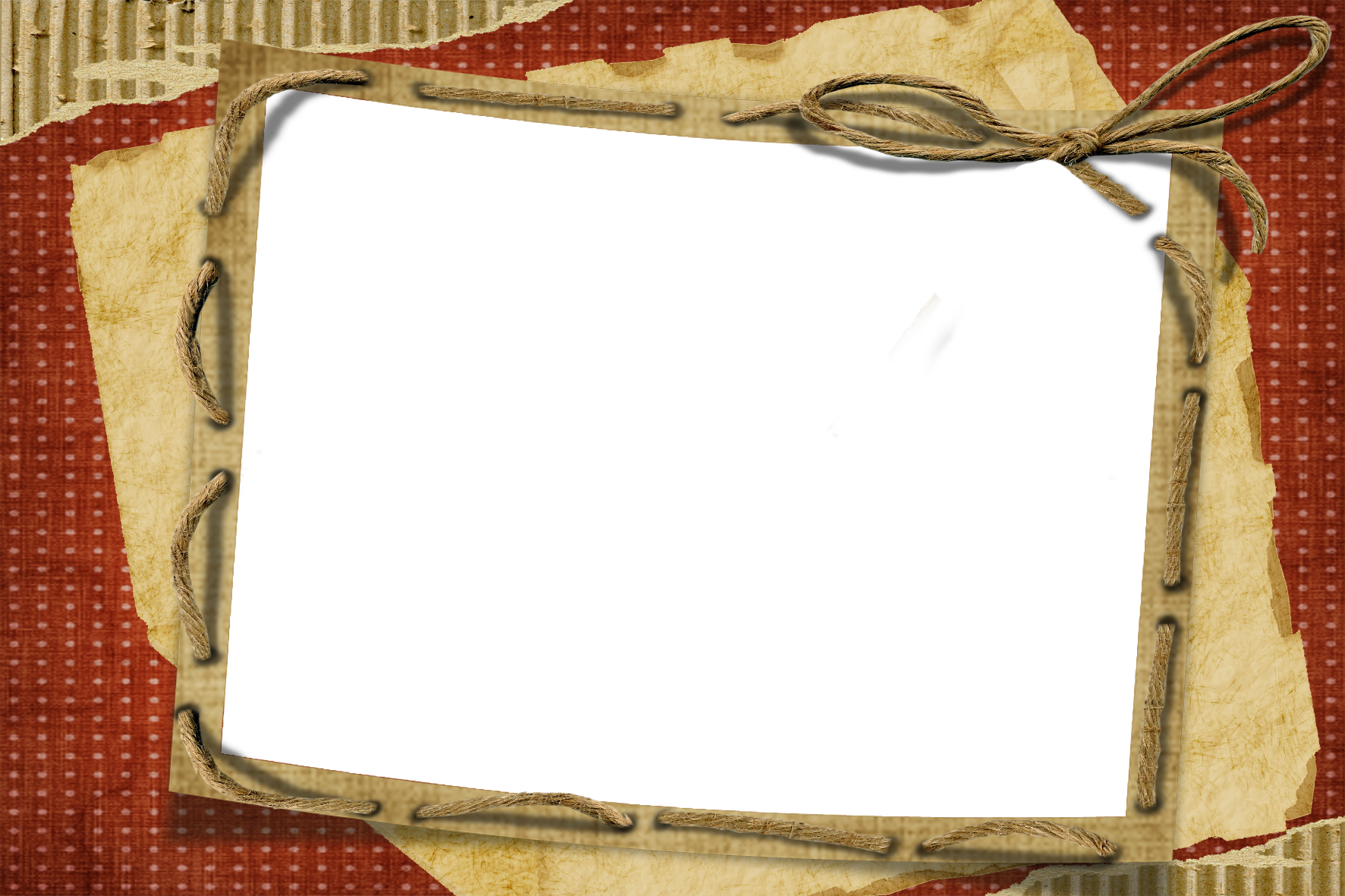 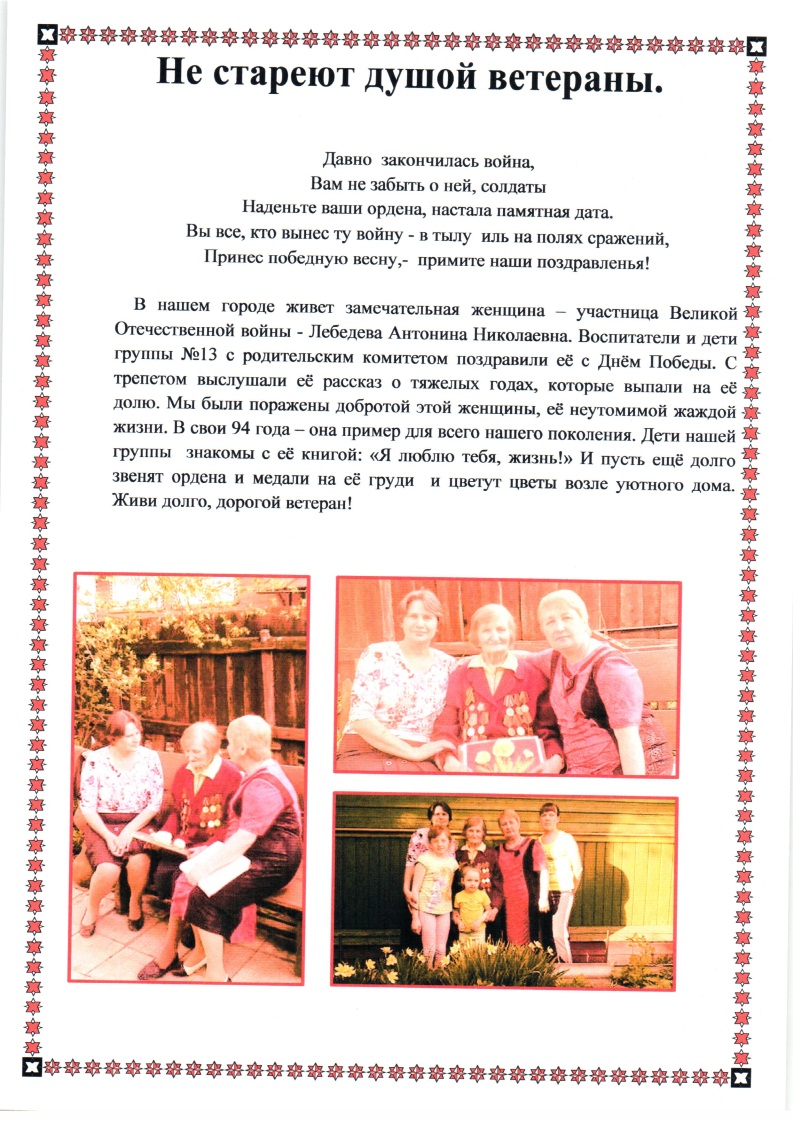